Section 8.3
Slope Fields;  Euler’s Method
All graphics are attributed to:
Calculus,10/E by Howard Anton, Irl Bivens, and Stephen DavisCopyright © 2009 by John Wiley & Sons, Inc.  All rights reserved.
Introduction
In this section we will deal with more slope fields, including those with two variables.

We will also examine a method for approximating solutions of first-order equations numerically that can be used when differential equations cannot be solved exactly.
Functions of Two Variables
NOTE:  For this section, we will use first-order differential equations with the derivative by itself on one side of the equation to make things easier.
In Section 5.2, we dealt with slope field problems that contained one variable and were in the form y’ = f(x).
We will continue some work with those, and will begin slope field problems that contain two variables:
y’ = f(x,y)		or
y’ = f(t,y) if time is one of the variables.
Slope Fields Involving Two Variables
The same principles we used with slope fields involving one variable in section 5.2 apply to slope fields involving two variables.
A geometric description of the set of integral curves can be obtained by:
choosing rectangular points (x,y)
calculating the slopes of the tangent lines to the integral curves at the grid-points
drawing small segments of those tangent lines through the chosen points
The resulting picture is a slope field.
Example:  Slope Field Involving Two Variables
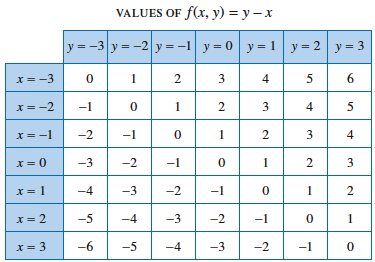 Sketch the slope field for 
y’ = y-x at the 49 grid-points (x,y) where x = -3, -2, …, 3 and y = -3, -2, …, 3 .
choosing rectangular points (x,y):  given
calculating the slopes of the tangent lines to the integral curves at the grid-points:  above right
drawing small segments of those tangent lines through the chosen points:  right
Example Continued with Integral Curves
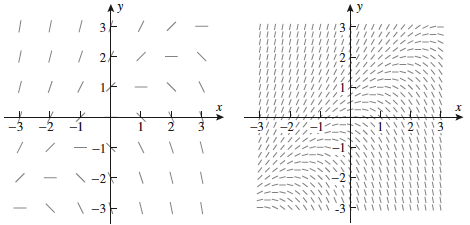 If you have trouble envisioning the integral curves, you may want to draw tangent line segments at more grid-points, but it is a lot of work (original on left, more grid-points on right).

This should help you see the general shape of the integral curves (below).
General Solution
The general solution for the differential equation on the previous slides y’ = y – x is:
y = x + 1 + Cex
If we were to continue in Chapter 8 (Section 8.4) we would find out how to solve for that exactly.  However, as we discussed, differential equations comprise entire courses in college.  Therefore, we must stop somewhere. 
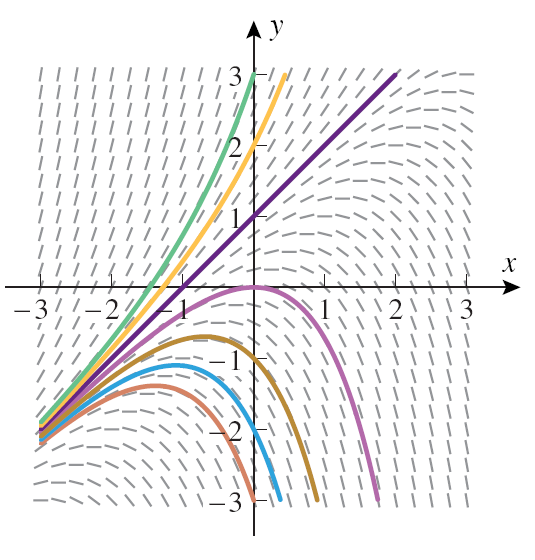 Euler’s Method
Euler’s Method con’t Using a Simpler Graph
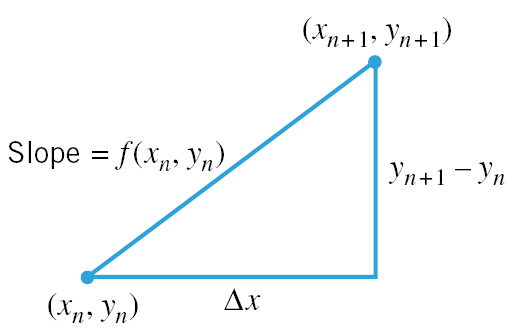 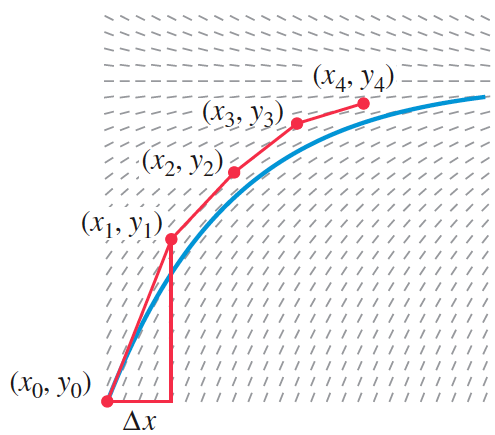 Formal Description of Euler’s Method
Example:  Use Euler’s Method with a step size of 0.1 to make a table to approximate values of the solution of the initial-value problem y’ = y-x , y(0) = 2 over the interval [0,1].
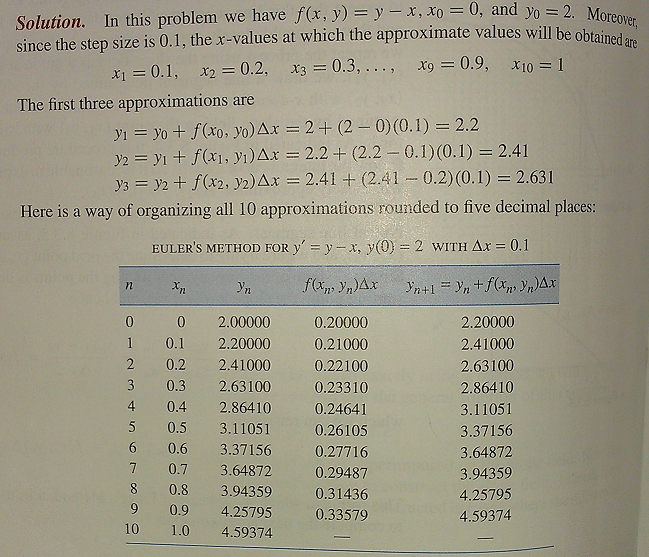 Why we need Euler’s Method
Accuracy of Euler’s Method
When determining how far the Euler approximation is compared to the exact solution, it is helpful to remember that the error is proportional to the step size.
Therefore, the smaller the step size used, the greater the accuracy in the Euler approximation.
Also, the absolute error tends to increase as x moves away from x0.
Absolute Error and Percentage Error
Euler Approximation Error Example
The exact solution to the initial-value problem in Example 1 is y = x + 1 + ex.
If you are not sure why, look back at the “General Solution” slide and substitute the initial condition y(0)=2.
Resulting table of 
     solutions and errors:
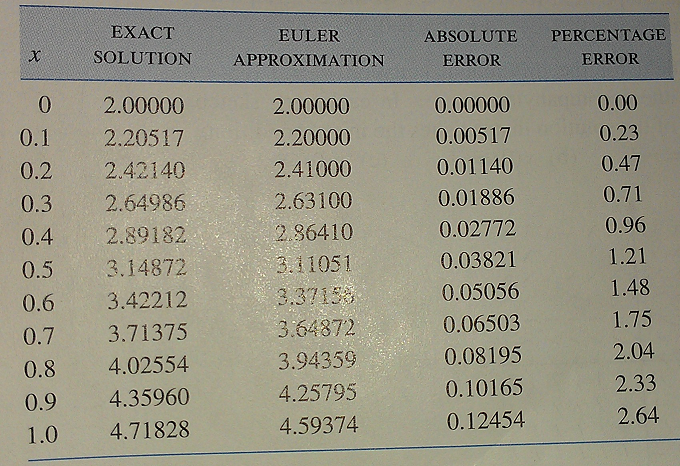 The End
The following slides are for use in class to go over some of the exercises.
Exercise #3
Exercise #3 All in One Graph
Exercise #6
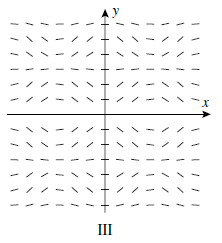 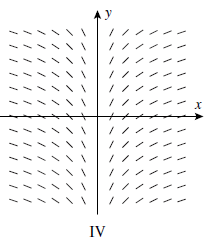 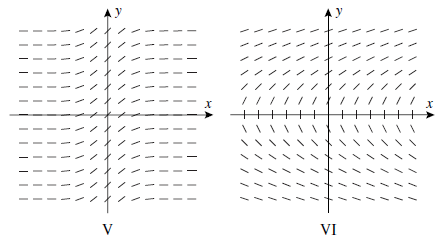 Exercise #6 Matching
Exercise #17
Solution to #17b
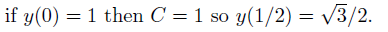 My mom’s birthday